Центр развития ребенка – Детский сад №86
Использование компьютерных технологий для организации деятельности музыкального руководителя ДОУ: 
опыт, проблемы, перспективы.
Музыкальный руководитель
 МБДОУ №86
Горковенко О П
Актуальность
Информатика и компьютерные технологии занимают особое положение в современном мире. Навыки владения компьютером, использование информационных и коммуникативных технологий в повседневной работе, умение использовать возможности сети Internet – такова реальность сегодняшнего дня.
Задачи по использованию компьютерных технологий
1 задача
Повышать профессиональное мастерство через использование компьютерных технологий
2 задача
Заложить потенциал обогащенного развития личности ребенка
3 задача
Использовать компьютерные технологии в работе  для повышения компетентности в вопросах воспитания
Использование аудио и видеоредакторов в условиях пандемии covid - 19
Видеоредактор — компьютерная программа, включающая в себя набор инструментов, которые позволяют осуществлять нелинейный монтаж видео- и 
звуковых файлов на компьютере.
Аудиореда́ктор, или волновой редактор — программа для редактирования звуковой информации в цифровом представлении (цифровой звукозаписи). Аудиоредактор является основным программным компонентом цифровой звуковой рабочей станции.
Сервисы для хранения файлов
Сайт YouTube
Google Диск
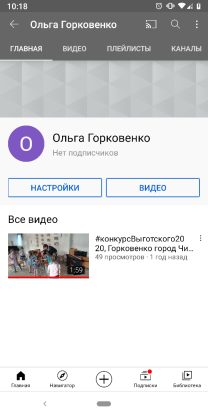 Сервисы для хранения файлов
Облако mail.ru
Сайт МБДОУ №86
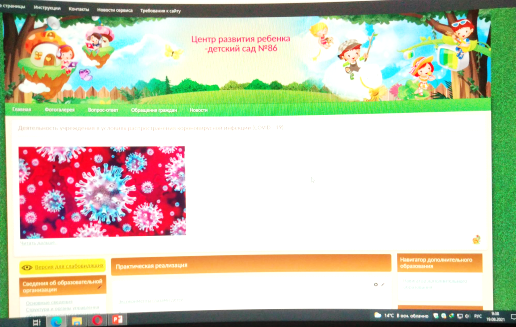 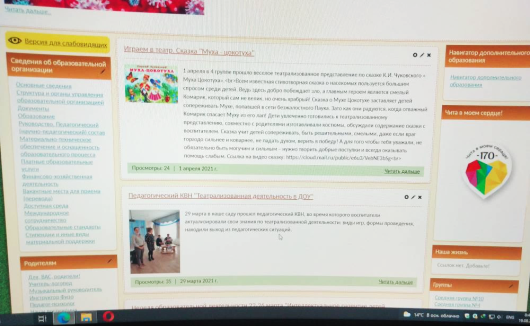 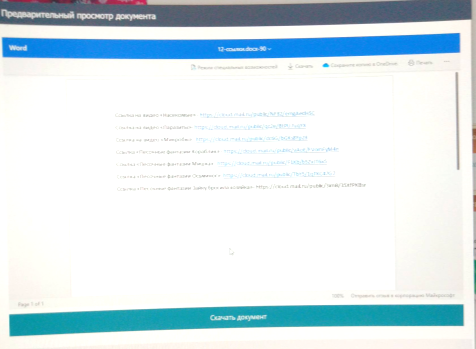 Видеоспектакль «Муха – цокотуха»
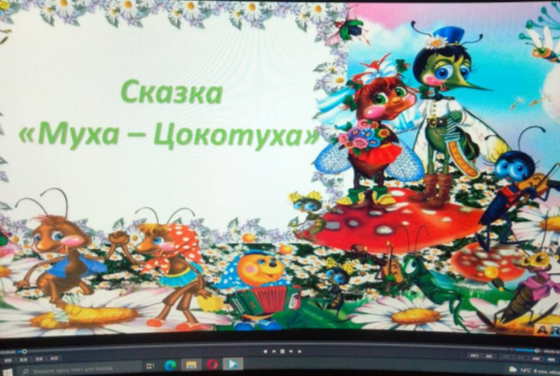 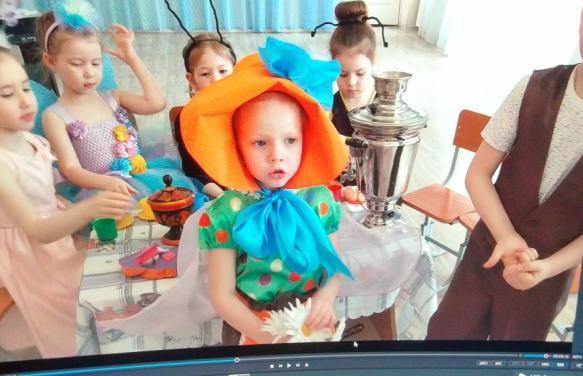 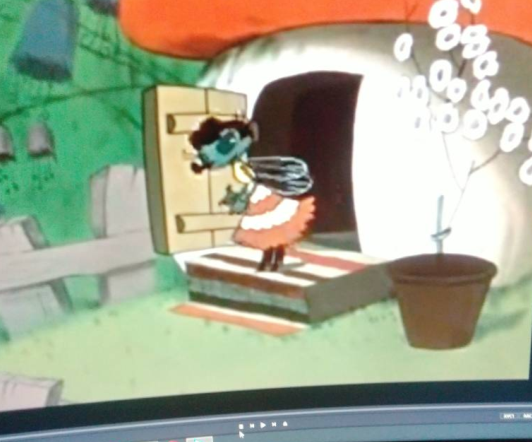 Всероссийский конкурс «Моя Россия»
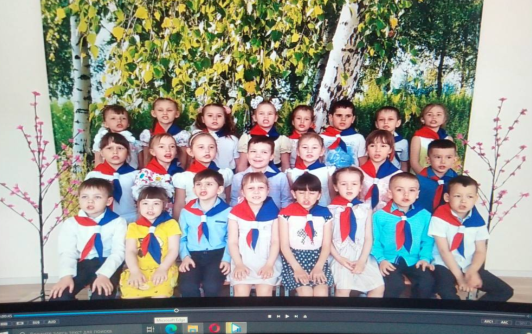 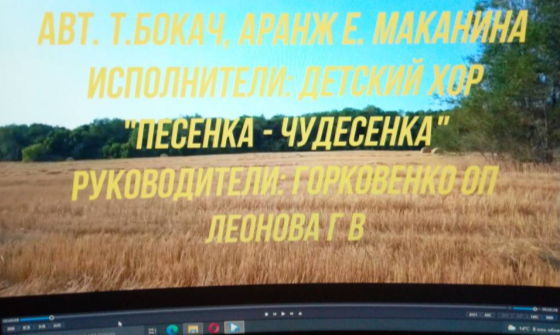 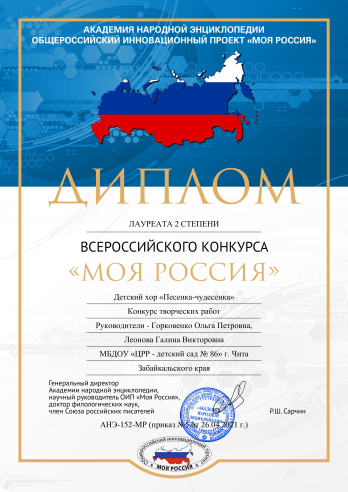 Акция «День Победы»
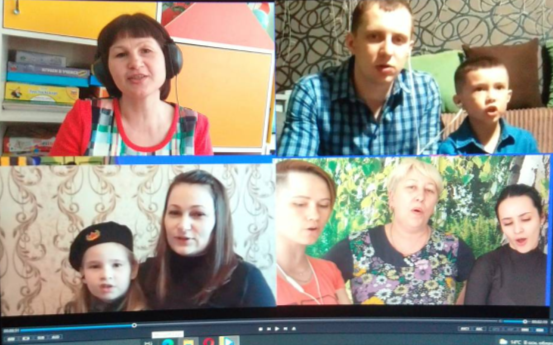 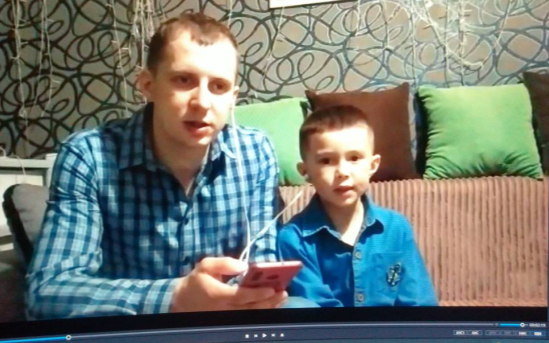 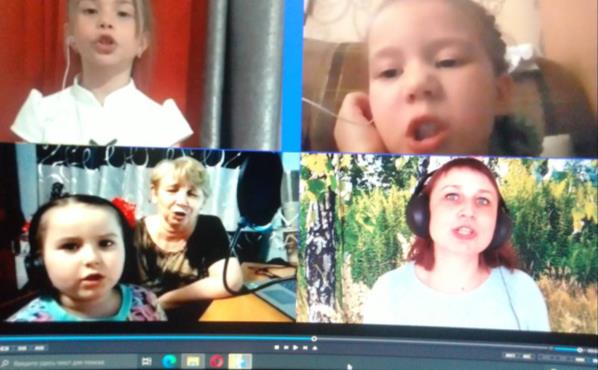 Спасибо за внимание